Rozšírenie zreničky a stres pri používateľskom testovaní
Matej Červenka
Mgr. Martin Krupa
úvod
Analýza používateľských testovaní je z pohľadu moderátora časovo náročná činnosť
Je potrebné manuálne identifikovať a označiť problémové oblasti používateľského rozhrania
Problémová oblasť býva pomerne často vypĺňanie formulára
Pri identifikácii nám pomôže eye-tracker a prípadne aj iné prístroje nachádzajúce sa v UX Labe
2
Hypotéza
Detekciou dilatácie očnej zreničky participanta vieme identifikovať problémové oblasti v používateľskom rozhraní.
Cieľ
Zistiť čas a určiť miesta výskytu problémových úsekov pri používateľskom testovaní jednotlivcov a na tomto základe odvodiť zoznam problémových oblastí používateľského rozhrania
3
Sledované metriky
Dilatácia zreničky
GSR – Galvanic Skin Response
Rozpoznanie emócie – Nodulus Face Reader
4
Dilatácia zreničky
Dilatáciu zreničku ovplyvňuje viacero faktorov:
stres
kognitívna náročnosť
emócie
svietivosť obrazovky
osvetlenie v miestnosti
hluk
bolesť
- negatívne
Kalibrácia
5
1. Kalibrácia
Je potrebné zistiť veľkosť zreničky participanta v normálnom stave, teda bez stimulov
Veľkosť zreničky v normálnom stave ovplyvňujú dva faktory:
Veľkosť zreničky je individuálna
Najvýraznejší vplyv na jej veľkosť má vek
Svietivosť obrazovky
Riešením je kalibrácia -> zobraziť neutrálny stimul s layoutom používateľského rozhrania, ktoré bude testované
6
2A. Test bez problémových oblastí
Jednoduchý formulár
Žiadne validácie -> v prípade, že bude odoslaný nesprávne vyplnený formulár, bude aj tak akceptovaný, pretože nechceme participanta nijak rozrušiť
Cieľ: 
Zistiť ako sa správa zrenička pri vypĺňaní formuláru bez závažnejších problémov
Navodiť dojem, že to zvládne a nie je to náročné
7
2B. Test s problémovými oblasťami
Formulár s rovnakým layotom ako pri predchádzajúcom teste
Bude obsahovať niektoré z validácií:
Nebudú označené vyžadované polia
Nebude zadaný požadovaný formát
Po odoslaní formulára sa chybné polia zmažú
Správa o chybe vo formulári nebude obsahovať informáciu ako sa chybe vyvarovať
...
Jedno vopred určené textové pole bude vždy chybné bez ohľadu na jeho hodnotu
8
2B. Test s problémovými oblasťami
Participant bude môcť odoslať formulár tri krát – zakaždým bude zamietnutý
Štvrté odoslanie formulára bude akceptované.
Cieľ: Zistiť ako sa správa zrenička pri vyplňovaní „extrémne“ chybného formulára
9
2C. Test na reálnom webe
Reálny web s problémovým formulárom 
Vykonanie kalibrácie zreničky na stránke webu
Cieľ: Zistiť ako sa správa zrenička pri vyplňovaní reálneho formulára, ktorý je považovaný za chybný
10
3. Spracovanie a porovnanie dát
Z dát zachytených pri kalibrácii vytvorím baseline
Baseline bude stredná hodnota nameraných hodnôt veľkosti zreničky
Porovnávať budem percentuálny nárast zreničky oproti baseline
Baseline porovnám s každým testom, ak sa mi potvrdí rozšírenie zreničky z dôvodu stresu v druhom a tretom teste, môžem začať bližšie určovať problematickú oblasť
11
4.Určenie problémovej oblasti
12
5.Porovnanie problémových oblastí
Problémové oblasti porovnám medzi participantmi
V prípade, že rovnaká problémová oblasť bude zistená u väčšiny participantov, budem ju môcť určiť za celkovú problémovú oblasť
13
Problém
Pri vypĺňaní formulárov sa väčšina ľudí pozerá na klávesnicu
14
Experiment
Traja participanti
Čierna obrazovka
Biela obrazovka
Dva testovacie formuláre
15
Experiment
Čierna a biela obrazovka
Pozeranie na klávesnicu po dobu 1,2,3,4,5,10,20,30 sekúnd
Pozeranie na monitor po dobu najmenej 10 sekúnd
Formuláre
Registračný formulár
Formulár určený na oznámenie nefunkčného verejného osvetlenia
16
Záver experimentu
Čierna obrazovka
U 2 z 3 participantov boli namerané nekvalitné dáta – obrazovka málo osvecovala oči participanta
Biela obrazovka
Pozeranie 1s na klávesnicu, rozšírilo zreničku cca o 0,6mm
Pozeranie 30s na klávesnicu, rozšírilo zreničku cca o 0,9 mm.
Pri oboch rozšíreniach sa zrenička cca do 500ms vrátila do svojej pôvodnej hodnoty
17
1 sekunda na klávesnicu
18
30 sekúnd na klávesnicu
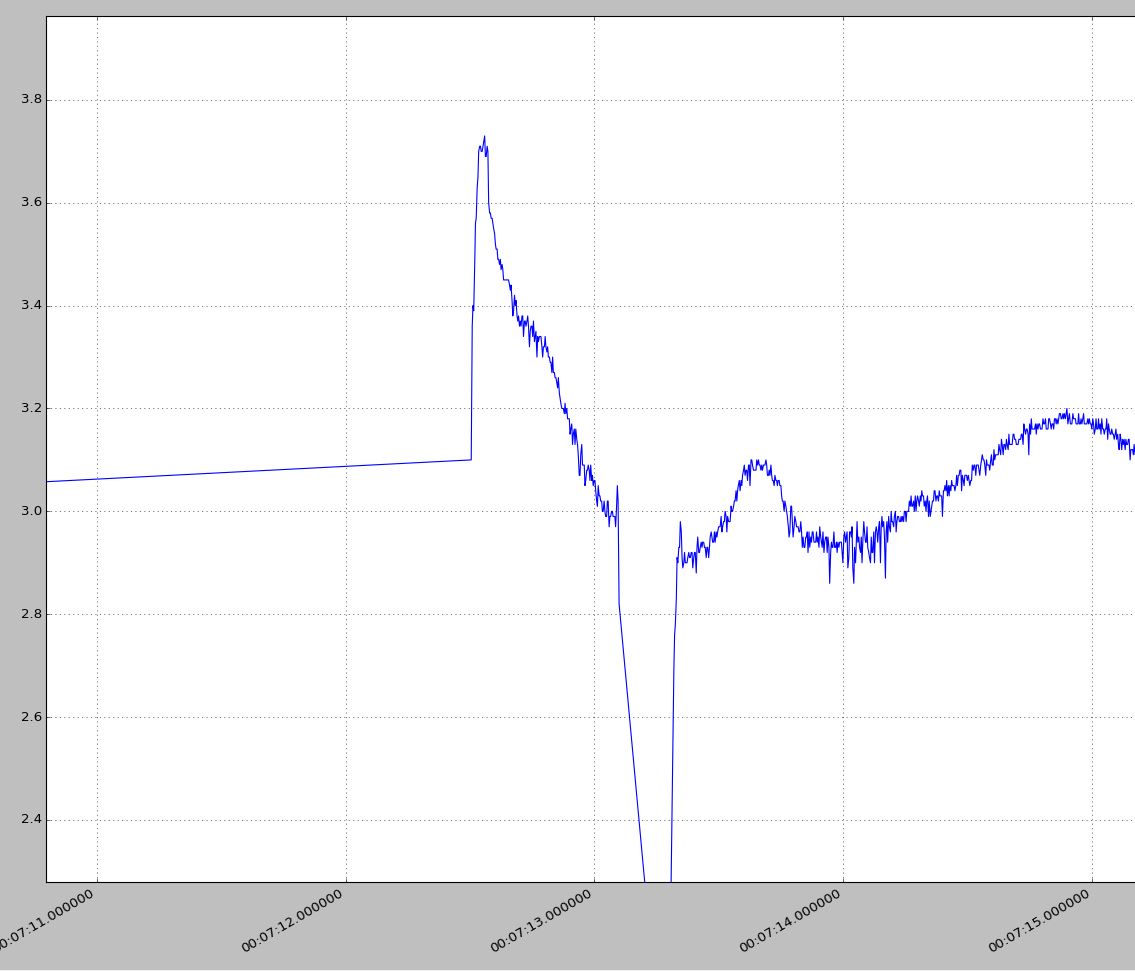 19
Problémy/otázky
Je potrebné vyčistiť dáta od hodnôt nameraných tesne po tom ako sa človek pozrel opäť na monitor
Ktorú zreničku brať do úvahy? (ľavú, pravú, priemer oboch)
20